Zagađivanje i zaštita životnih namirnica
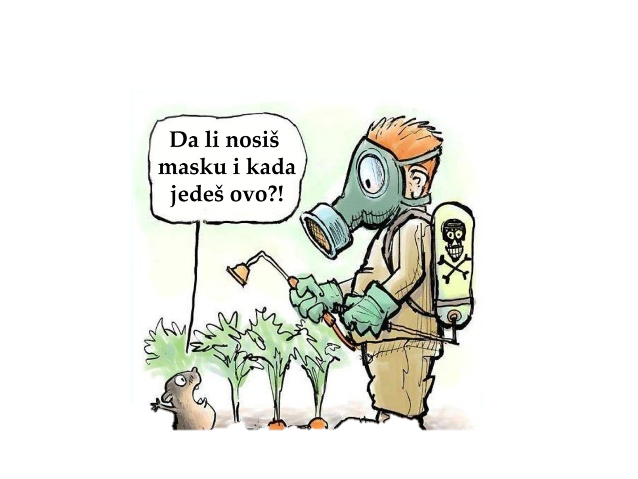 Šta je hrana?
hranljive materije neophodne živim bićima, jer kao izvori energije omogućavaju odvijanje životnih procesa
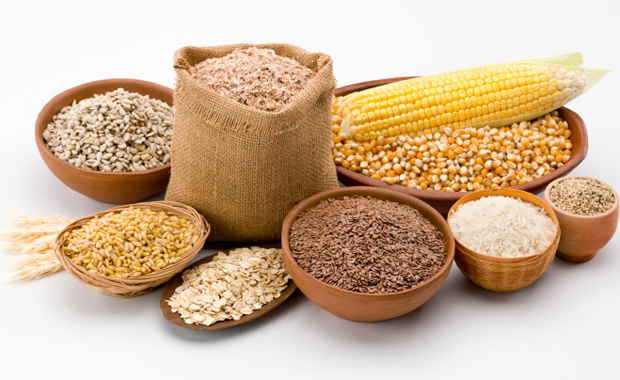 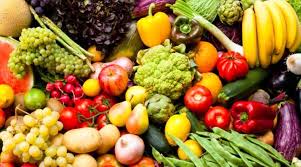 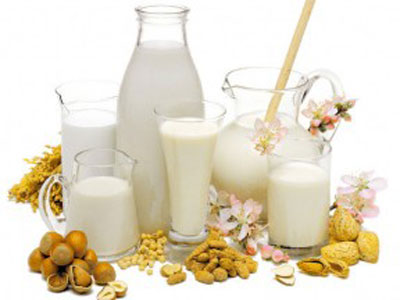 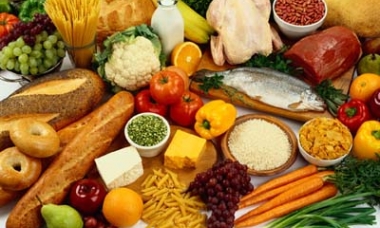 Hrana je izvor energije
Izvor energije (ugljenih hidrata, proteina, masti), vitamina, minerala
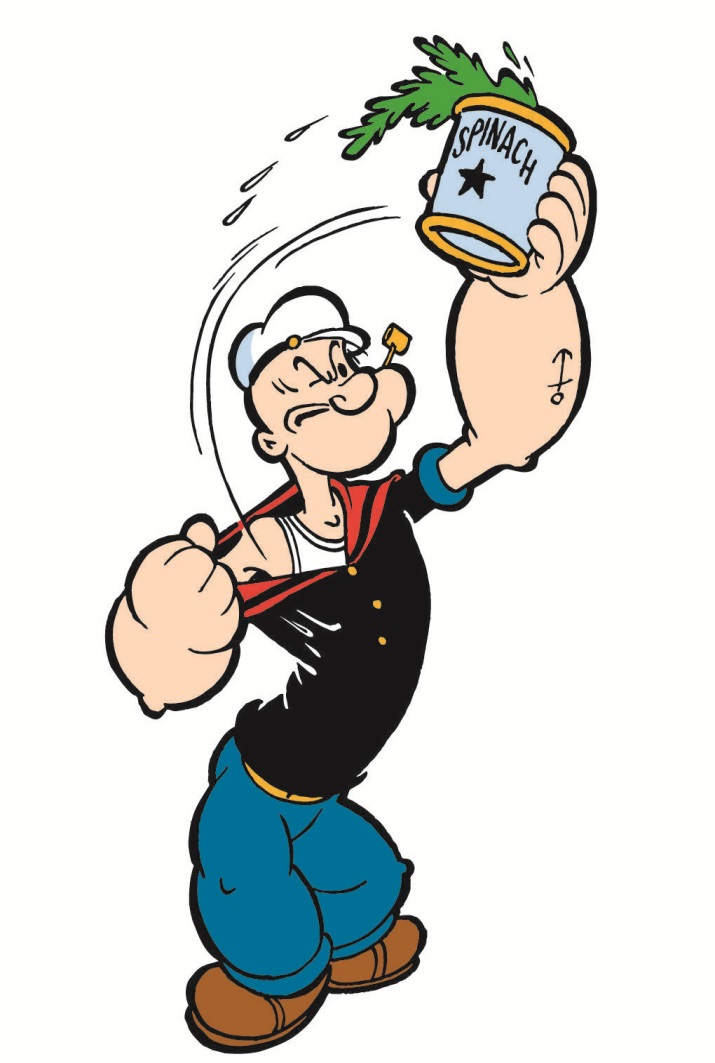 Životne namirnice
Životne namirnice su prerađen ili neprerađen  oblik različitih izvora energije koje čovjek koristi kao hranu ili piće
Kako se hrana zagađuje?
Zagađivanjem vode, vazduha i zemljišta zagađuje se i hrana. Životinje se hrane biljkama zagađenim pesticidima i drugim hemijskim materijama, a ljudi se hrane i biljkama i proizvodima životinjskog porijekla i tako se truju hranom.
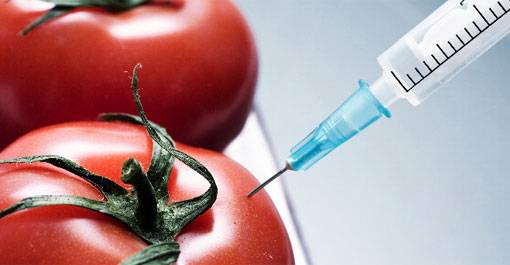 Izvori zagađenja hrane
1. Industrija  
      ( prehrambena)               Direktno           
2. Poljoprivreda

3. Saobraćaj                Indirektno (preko 
4. Domaćinstva          zagađene vode, 
                                    vazduha i zemljišta)
Hemijsko zagađenje hrane
hemijske materije koje zagađuju hranu

 1. Aditivi 
 2. Pesticidi
 3. Vještačka (mineralna) đubriva
 4. Teški metali
Aditivi (dodaci hrani)
Hemijska jedinjenja koja se u malim količinama dodaju hrani radi poboljšanja ukusa, boje, mirisa, čvrstine i kako bi im se produžio rok trajanja.
proizvodi prehrambene industrije se danas ne mogu zamisliti bez raznih aditiva
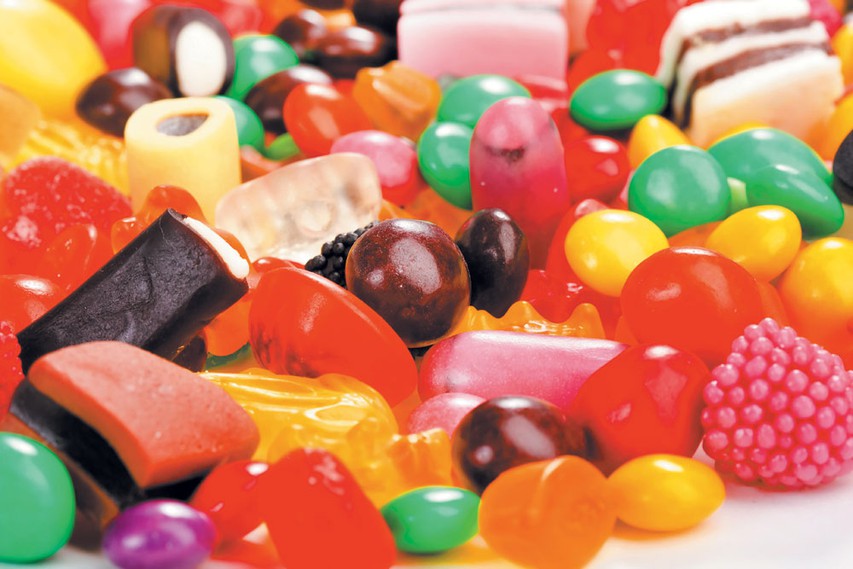 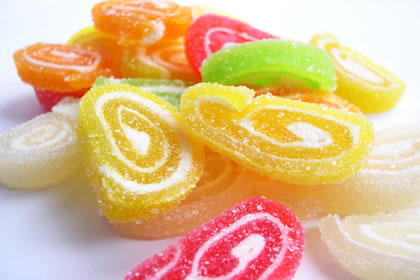 Tipovi aditiva:
1.Konzervansi
2.Boje
3.Zaslađivači
4.Arome
5.Emulgatori i stabilizatori
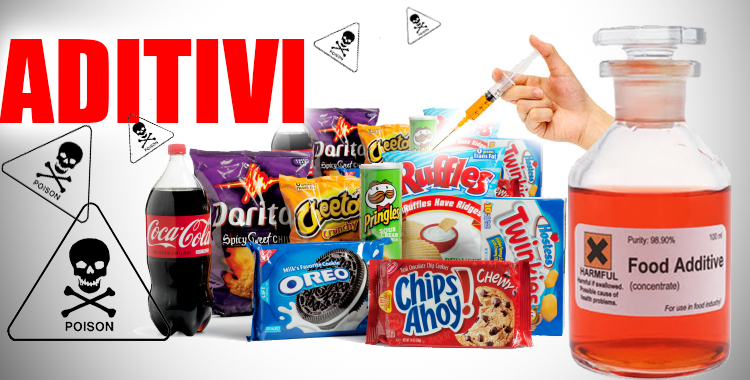 Konzervansi:
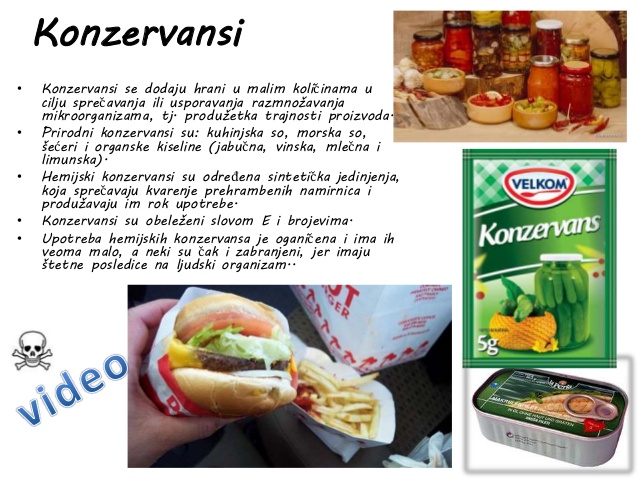 koriste se za produžavanje roka trajanja hrane. Prirodni konzervansi su kuhinjska i morska so, šećeri i organske kiseline. Hemijski konzervansi mogu imati štetne posljedice po ljudski organizam a na proizvodima se označavaju slovom E i brojem.
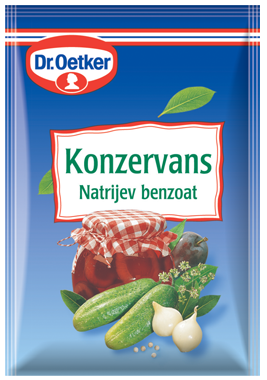 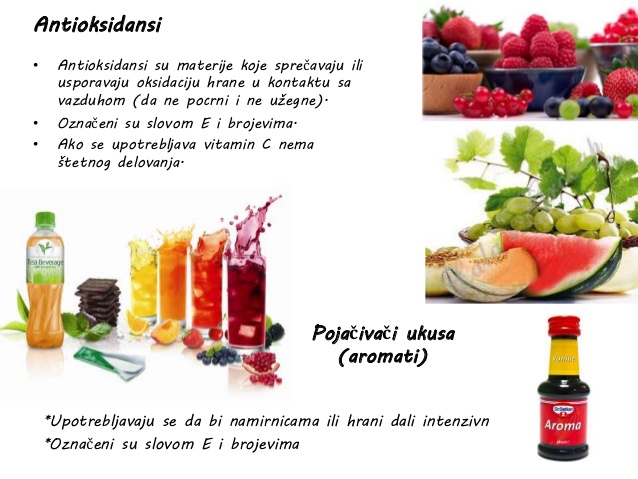 Pesticidi
Hemijska jedinjenja koja se koriste u poljoprivredi, šumarstvu, komunalnoj higijeni za suzbijanje različitih štetočina
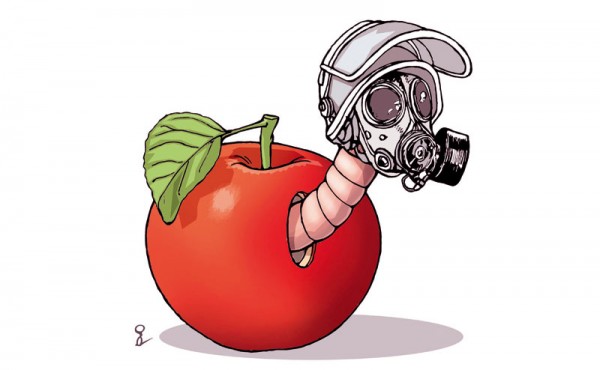 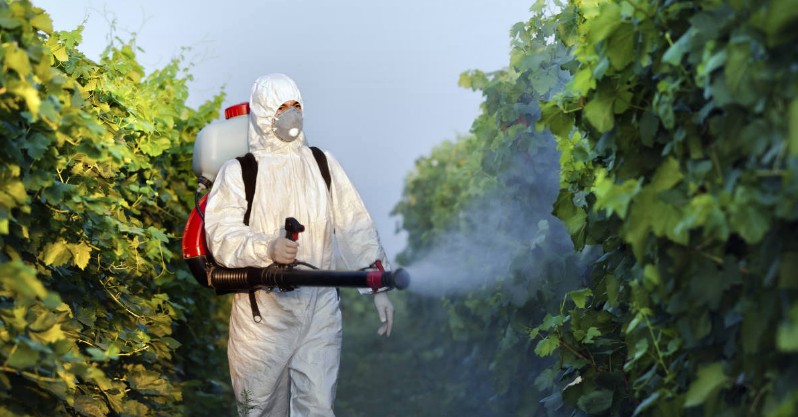 Tipovi pesticida
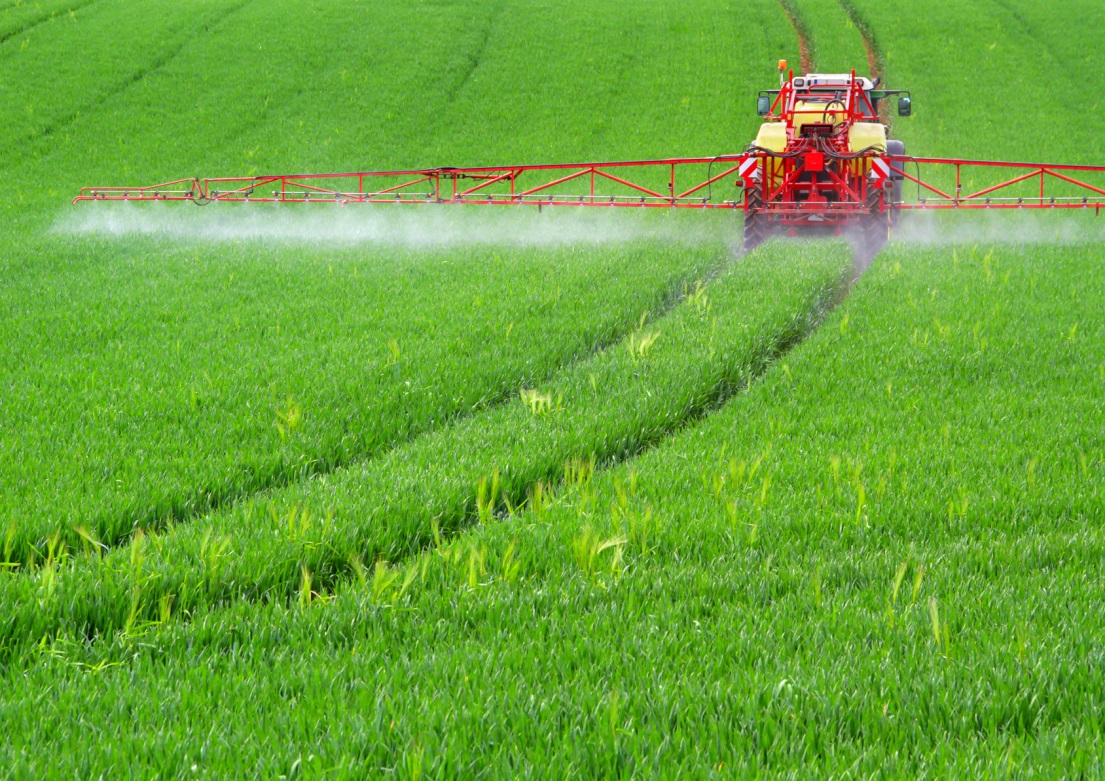 Herbicidi
Insekticidi
Fungicidi
Rodenticidi
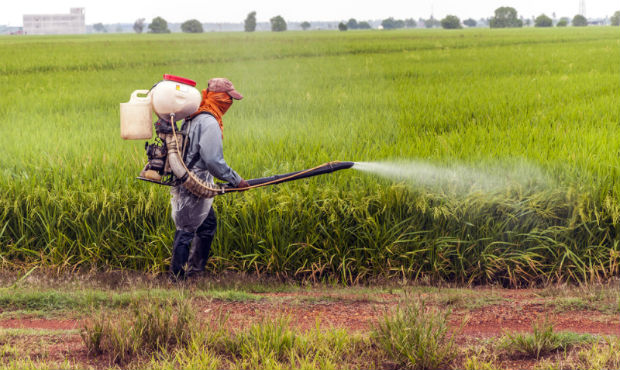 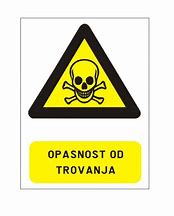 Važno!
Pesticidi su otrovi koji mogu izazvati trovanje, neplodnost, kancer

 Preko biljne hrane dospijevaju i u životinjske proizvode-mlijeko,meso,jaja

Svako korišćenje pesticida sa sobom nosi negativne posljedice na ekosistem u kome se primjenjuje i okolne ekosisteme

Smanjenje upotrebe pesticida je jedan od temelja održive poljoprivrede i ideja održivog razvoja
Stradanje zaštićenih vrsta od nacionalnog i međunarodnog značaja
Insekticid Furadan
24.aprila 2014.god. je pronađeno cijelo jato od 19 otrovanih ždralova na njivama istočno od Čoke (Vojvodina,Srbija). Ptice su se otrovale jedući sjeme kukuruza tretiranog ovim insekticidom
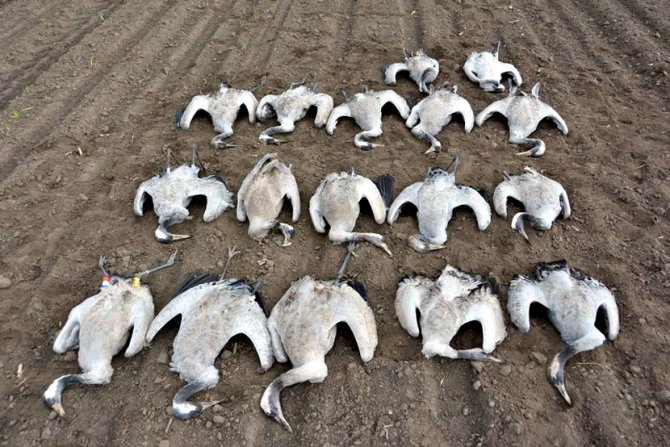 Masovni pomor životinja kod  Vršca
Oktobra 2018.god, za dva dana kod Vršca stradalo je 70 životinja (55 golubova,6 gugutki,jedna zeba, 6 koza i jedna mačka)
Uzrok trovanja je sjeme pšenice tretirane furadanom
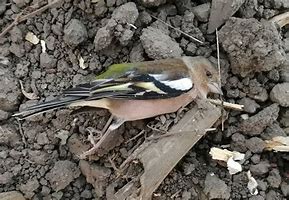 Pomor pčela
Primjeri pomora pčela zbog prskanja obližnjih voćnjaka insekticidom u vrijeme cvjetanja vrlo su česti
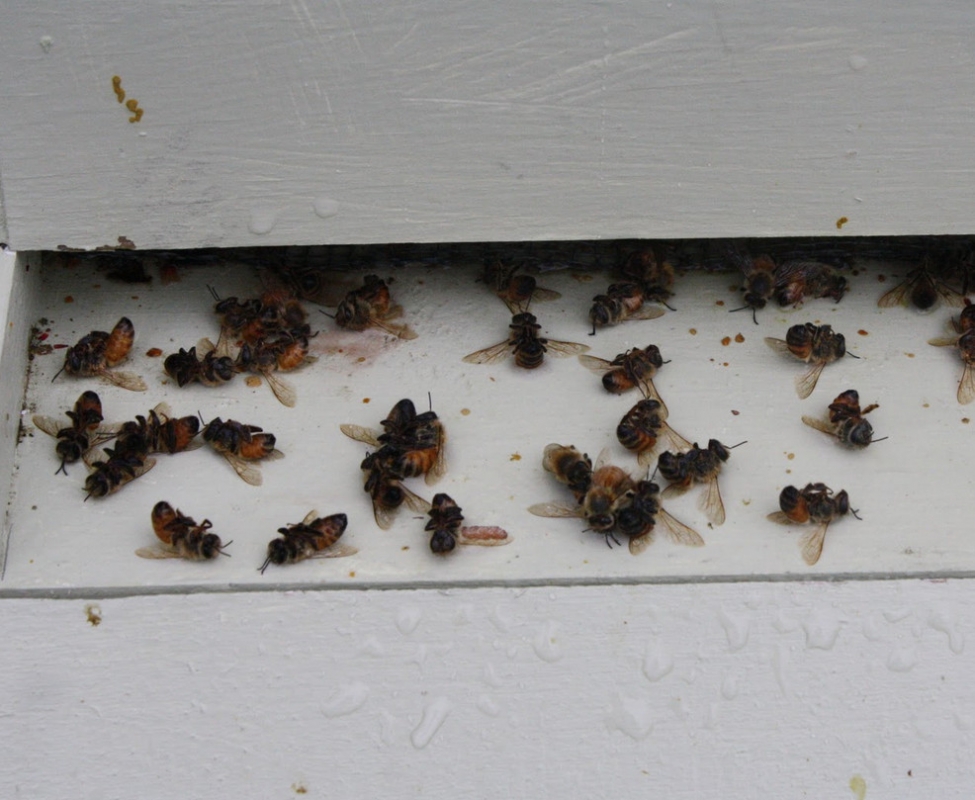 Teški metali
u hranu dospijevaju iz uređaja i pribora za proizvodnju i pakovanje hrane ili preko ambalaže u kojoj se hrana nalazi
To su olovo, živa,cink, bakar i njihova jedinjenja. Mogu izazvati niz zdravstvenih komplikacija
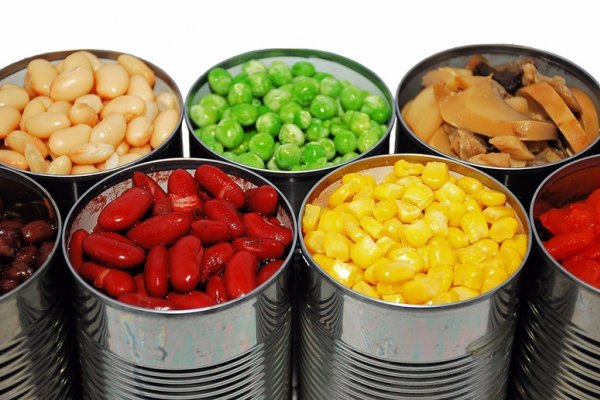 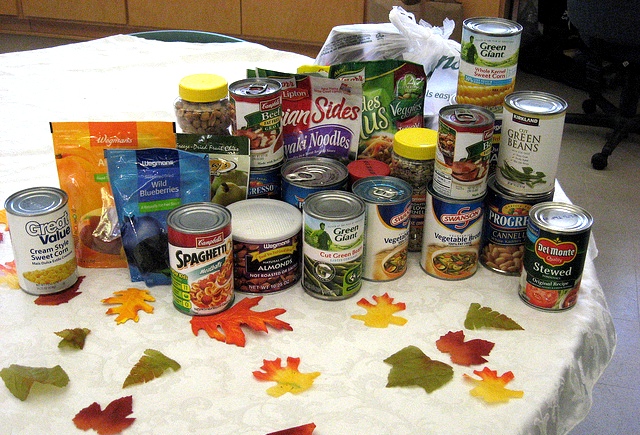 Biološko zagađenje hrane
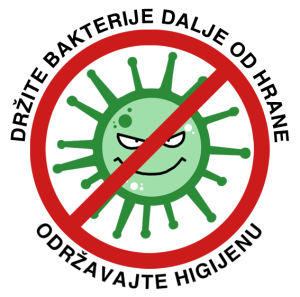 Izazivaju ga:
1.Bakterije i praživotinje                
2.Virusi                                      
3.Gljivice                                  
4.Paraziti
5.Druge životinje(glodari,insekti)

      
       
Izazivači su različitih infektivnih(zaraznih) oboljenja (dizenterija, salmonela, trbušni tifus, kolera i dr.)
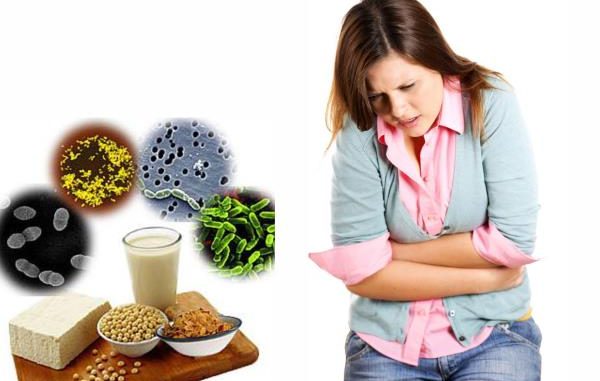 Zaštita hrane od zagađenja
Pesticidi se trebaju primjenjivati prema uputstvu proizvođača
Vještačke dodatke treba zamijeniti prirodnim
Održavanje lične higijene radnika koji rade u dodiru sa namirnicama
Obavljanje redovnih higijenskih kontrola ispravnosti proizvoda u trgovinama i proizvodnim pogonima
Hvala na pažnji!!!
*Učenici geografske i biološke sekcije OŠ „Ivo Andrić“- Banja Luka
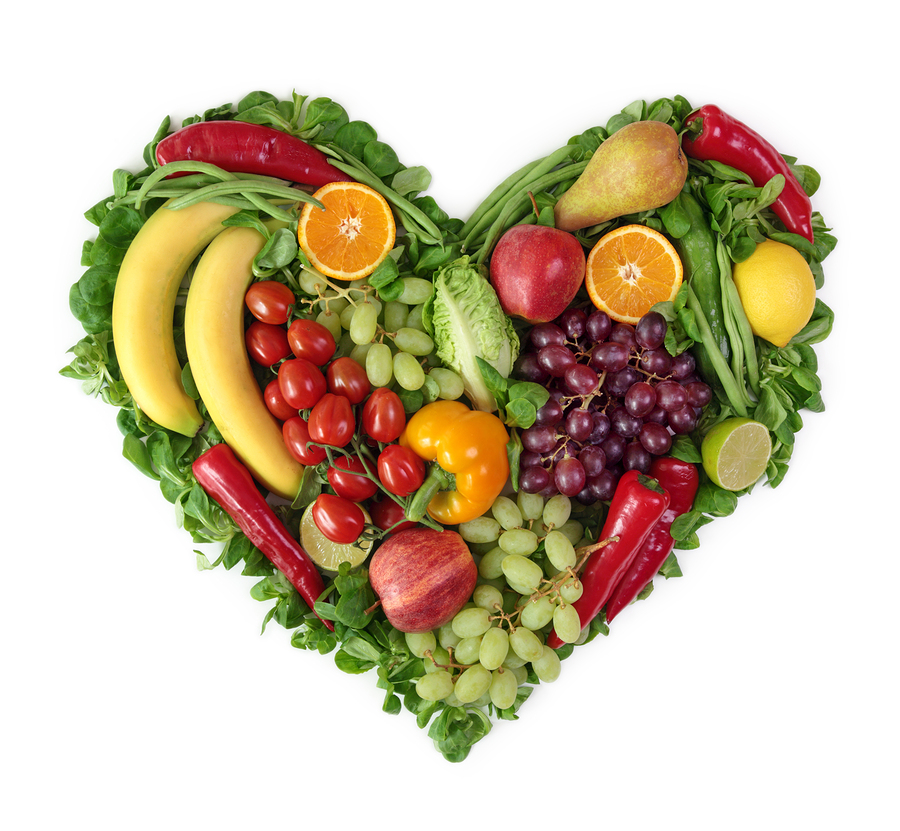